সকলকে সুস্বাগত
ছাত্র ও শিক্ষক পরিচিতি
আজকের আলোচনা
নির্দিষ্ট যোগজীকরণ 
(Definite Integration)
অধ্যায় ১২
অতি সংক্ষিপ্ত প্রশ্ন ও উত্তর
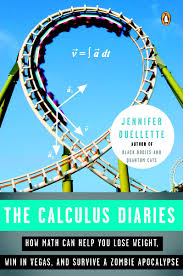 সংক্ষিপ্ত প্রশ্ন ও উত্তর
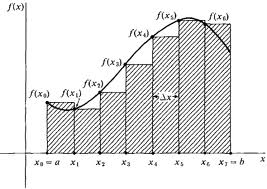 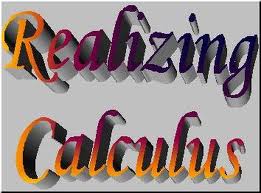 বাড়ির কাজ(১)
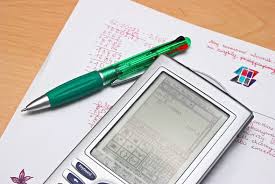 বাড়ির কাজ(২)
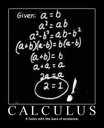 THANK YOU
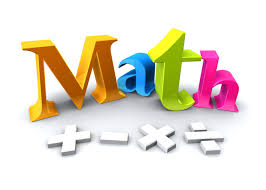